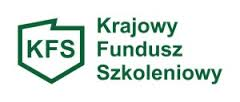 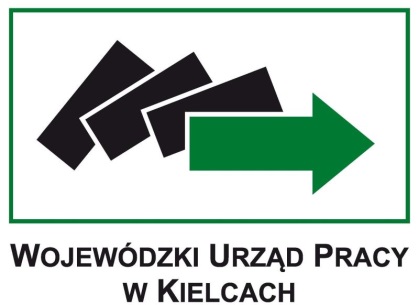 Badanie zapotrzebowania na zawody i kwalifikacje w województwie świętokrzyskimwraz z analizą kluczowych i deficytowych kwalifikacji w branżach stanowiących inteligentne specjalizacje regionu
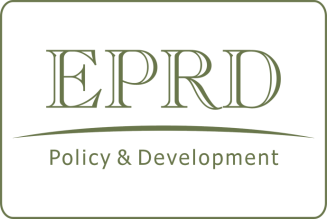 Konferencja 28-06-2016
Kompetentna kadra – potencjałem rozwoju świętokrzyskich firm
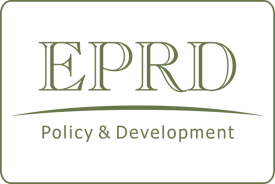 Cele badania
2
Analiza struktury zatrudnienia w województwie świętokrzyskim
Określenie charakteru i poziomu ruchów kadrowych planowanych przez świętokrzyskich pracodawców do końca roku 2017
Analiza stosowanych przez świętokrzyskich pracodawców strategii rekrutacyjnych
Analiza postaw pracodawców wobec inwestowania w rozwój zasobów ludzkich
Identyfikacja kluczowych i deficytowych kompetencji w obrębie branż stanowiących inteligentne specjalizacje regionu (odrębnie dla każdej z branż).
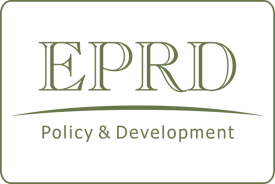 Wyniki badaniaRuchy kadrowe
3
Prowadzona analiza wykazała, że 37% badanych podmiotów planuje zmiany kadrowe do końca 2017 roku. Zmiany te rozumiane były jako zwiększenie, zmniejszenie lub zmiany struktury zatrudnienia w firmie.
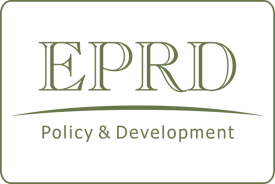 Wyniki badaniaRuchy kadrowe
4
Z grupy badanej, która deklarowała zmiany związane z ruchami kadrowymi – aż 88% pracodawców planuje zatrudnienie nowych pracowników. Zwolnienia pracowników zadeklarowało 10% pracodawców.
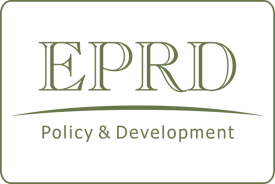 Wyniki badaniaRuchy kadrowe
5
Plany ankietowanych podmiotów związane ze zwiększeniem zatrudnienia wynikają najczęściej z poszerzenia dotychczasowej działalności (60% odpowiedzi). Poszerzenie działalności firmy jest wskaźnikiem, który świadczyć może o dynamicznym rozwoju badanych podmiotów – co w przyszłości może skutkować jeszcze większym poziomem zatrudnienia. Wyniki ilościowe zostały również potwierdzone podczas wywiadów indywidualnych z przedsiębiorcami.
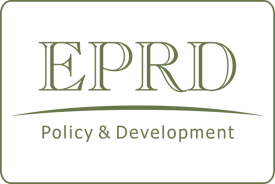 Wyniki badaniaRuchy kadrowe
6
Największe zapotrzebowanie planowane jest w odniesieniu do:
operatorów i monterów maszyn i urządzeń (26% planowanego zatrudnienia dotyczy tej grupy zawodów)
pracowników wykonujących prace proste (25% planowanego zatrudnienia 
Uwagę zwraca duże zapotrzebowanie wśród badanych podmiotów na pracowników wykonujących prace proste. W tych zawodach pracownika poszukiwać będzie średnio co druga firma (562 planowanych do zatrudnienia pracowników na 1001 badanych podmiotów). Wynik ten wskazuje, że w strukturze zapotrzebowania na zawody w województwie świętokrzyskim niepokojąco duży udział mają zawody charakterystyczne dla aktywności mało wyspecjalizowanej, natomiast zapotrzebowanie na specjalistów pozostaje niewielkie.
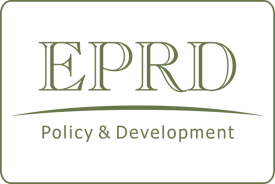 Wyniki badaniaRuchy kadrowe
7
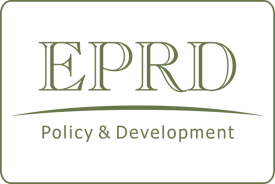 Wyniki badaniaRuchy kadrowe
8
Zapotrzebowanie na pracowników w kontekście Polski (BKL)
Najbardziej poszukiwani byli pracownicy w trzech kategoriach zawodowych: 
robotnicy wykwalifikowani (szczególnie różnego rodzaju specjalizacji pracownicy budowlani), 
operatorzy i monterzy (zwłaszcza kierowcy), specjaliści i personel średniego szczebla (lekarze i pielęgniarki, specjaliści ds. ekonomicznych, specjaliści IT) 
sprzedawcy i pracownicy usług (zwłaszcza fryzjerzy i kucharze).
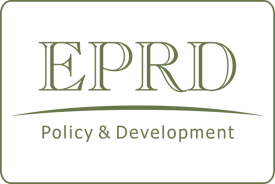 Wyniki badaniaRuchy kadrowe
9
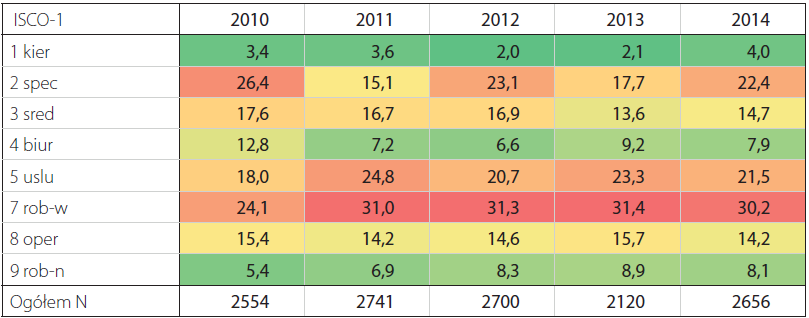 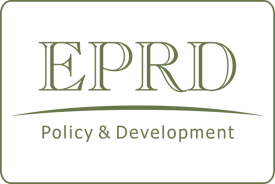 Wyniki badaniaRekrutacja pracowników
10
Najczęściej stosowanym sposobem przekazywania informacji o prowadzonym naborze kandydatów było udostępnienie ofert pracy w urzędzie pracy (55% badanych firm, które prowadziły nabór, korzystało z usług UP) oraz zamieszczanie ogłoszeń na portalach internetowych (45% naborów prowadzonych w grupie badanej). Warto zwrócić uwagę, że niemal 1/3 pracodawców objętych badaniem, poszukiwało pracowników korzystając z polecenia znajomych lub rodziny.
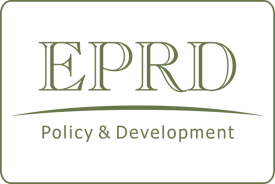 Wyniki badaniaRekrutacja pracowników
11
Spośród dwóch najczęściej stosowanych sposobów poszukiwania pracownika (wskazywanych w badaniu CATI), uczestnicy Panelu Ekspertów jako zdecydowanie skuteczniejsze uznali umieszczanie ogłoszeń na portalach internetowych. Zdaniem zarówno pracodawców, jak i przedstawicieli instytucji otoczenia biznesu uczestniczących w Panelu, skuteczność współpracy z urzędami pracy na etapie poszukiwania pracowników jest niska. Nie chodzi tu o sposób funkcjonowania urzędów pracy, ale o potencjał zawodowy osób bezrobotnych figurujących w rejestrach. Kandydaci zgłaszający się za pośrednictwem urzędów pracy, w opinii ekspertów posiadają zazwyczaj niskie kwalifikacje. Osoby z wysokimi kwalifikacjami są poszukiwane na rynku pracy i nie mają potrzeby rejestracji w urzędzie pracy. Innym zgłaszanym problemem, jaki wiąże się z pozyskiwaniem pracowników za pośrednictwem UP, jest brak chęci do podjęcia aktywności zawodowej kandydatów skierowanych przez urząd oraz ich niskie zaangażowanie w pracę po zatrudnieniu.
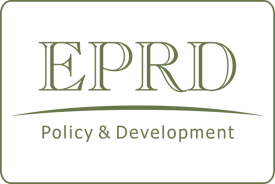 Wyniki badaniaProblemy rekrutacyjne przedsiębiorstw
12
37% pracodawców w województwie świętokrzyskim miało problemy z rekrutacją nowych pracowników. Świadczy to o dużych niedopasowaniach na rynku pracy oraz niewykorzystanym potencjale zatrudnienia w regionie.
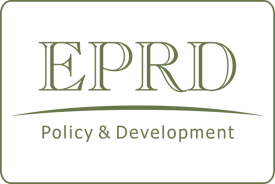 Wyniki badaniaProblemy rekrutacyjne przedsiębiorstw
13
Z zebranych danych wynika, że najczęstszą przyczyną problemów podczas rekrutacji pracowników było niespełnienie oczekiwań pracodawców (77% odpowiedzi). Kandydaci, którzy odpowiedzieli na ofertę pracy nie spełniali określonych w ogłoszeniu wymogów.
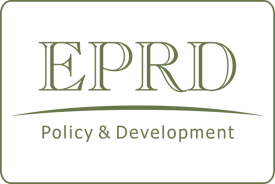 Wyniki badaniaProblemy rekrutacyjne przedsiębiorstw
14
W grupie badanej, która deklarowała problemy podczas rekrutacji związane z tym, że kandydaci nie spełnili ich oczekiwań - najczęściej wskazywano na brak lub nieadekwatność kompetencji i umiejętności potencjalnych pracowników (57% odpowiedzi).
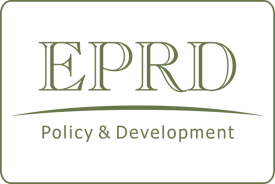 Wyniki badaniaProblemy rekrutacyjne przedsiębiorstw
15
13% pracodawców, którzy mieli problemy na etapie rekrutacji, poszukiwało pracowników do prac prostych. 
W strukturze bezrobocia województwa świętokrzyskiego wysoki udział (ok. 30%) mają osoby bez kwalifikacji lub z niskimi kwalifikacjami, a więc osoby mogące skorzystać z oferty dla pracowników przy pracach prostych. 
Przyczyna problemów nie leży wyłącznie po stronie podażowej, lecz również po popytowej rynku:
nieodpowiedni sposób prowadzenia rekrutacji 
oferowane kandydatom nieatrakcyjne warunki zatrudnienia.
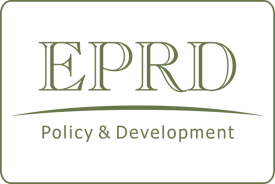 Wyniki badaniaWaga kwalifikacji, kompetencji oraz doświadczenie zawodowego w procesach rekrutacji
16
Ponad połowa badanych (55% odpowiedzi) dopuszcza możliwość objęcia nowych pracowników pakietem podstawowych szkoleń. Dla ¼ ankietowanych ważne jest znalezienie pracownika, który od początku nowej pracy będzie gotowy do wykonywania obowiązków zawodowych. Wśród badanej grupy, mniej niż 1/5 respondentów zadeklarowała, że nowy pracownik zostanie objęty pełnym pakietem wymaganych szkoleń.
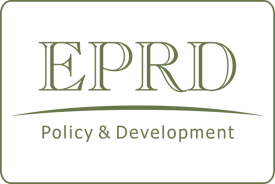 Wyniki badaniaWaga kwalifikacji, kompetencji oraz doświadczenie zawodowego w procesach rekrutacji
17
Spośród całej badanej próby 202 respondentów (20%) udzieliło odpowiedzi, że na etapie rekrutacji nie wymagają żadnego doświadczenia zawodowego, a 37 (4%) nie było w stanie udzielić odpowiedzi na zadane pytanie. Wskazuje to na stosunkowo wysoką wagę posiadanego doświadczenia zawodowego kandydatów do pracy, ponieważ aż 76% respondentów deklarowało, że na etapie rekrutacji wymaga doświadczenia zawodowego u potencjalnych pracowników. Najbardziej pożądane jest posiadanie doświadczenia w tej samej branży (68% odpowiedzi).
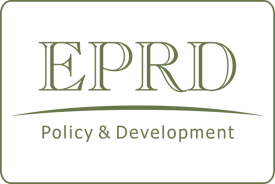 Wyniki badaniaWaga kwalifikacji, kompetencji oraz doświadczenie zawodowego w procesach rekrutacji
18
Pracodawcy z regionu świętokrzyskiego w pierwszej kolejności oczekują zaangażowania w pracę nowych pracowników (87% odpowiedzi). Równie ważne jest, aby pracownicy byli w stosunku do pracodawcy uczciwi i lojalni (81% odpowiedzi). Umiejętność pracy w zespole (78% odpowiedzi) oraz otwartość na uczenie się (73% odpowiedzi) to kolejne kompetencje, których oczekują pracodawcy.
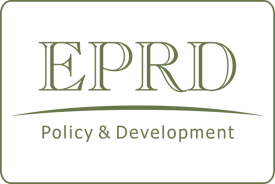 Wyniki badaniaWaga kwalifikacji, kompetencji oraz doświadczenie zawodowego w procesach rekrutacji
19
Najbardziej istotną kwalifikacją było wykształcenie kandydatów i wskazywane było jako kluczowe przez ponad 27% pracodawców (44% spośród tych, dla których kwalifikacje mają znaczenie w procesie rekrutacji i są w stanie sprecyzować swoje preferencje). Dużą wagę miały również certyfikaty obsługi maszyn, które istotne były dla 18% pracodawców (29% pracodawców, którzy sprecyzowali swoje potrzeby w obszarze kompetencji).
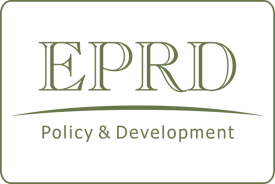 Wyniki badaniaPotencjał Pracowników
20
W przypadku cech zaliczanych do kompetencji, pracodawcy wskazywali, że ich pracownicy posiadają je na odpowiednim poziomie. Najczęściej wskazywaną cechą, którą pracownicy charakteryzują się w stopniu niewystarczającym lub nie w pełni wystarczającym było zaangażowanie (ok. 13% takich wskazań).
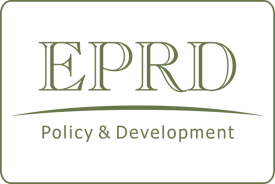 Wyniki badaniaPotencjał Pracowników
21
W przypadku kwalifikacji, odpowiedzi respondentów nie były już tak jednoznaczne. Szczególny deficyt w tym obszarze wskazywany był w odniesieniu do kwalifikacji związanych z obsługą oprogramowania komputerowego – niemal 40% pracodawców wskazywało, że kwalifikacje w tym obszarze nie są w pełni wystarczające.
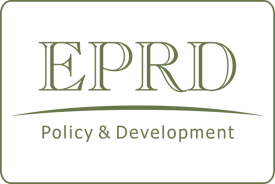 Wyniki badaniaPostawy Pracodawców
22
Pracodawcy w województwie świętokrzyskim chętnie korzystali z uzupełniania kompetencji i kwalifikacji poprzez szkolenia pracowników. Niemal 60% respondentów wskazywało, że w ciągu ostatnich 12 miesięcy wysyłali swoich pracowników na szkolenia.
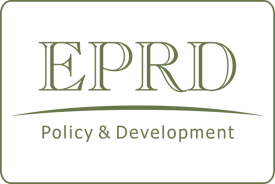 Wyniki badaniaPostawy Pracodawców
23
Pracownicy świętokrzyskich przedsiębiorstw objętych badaniem najczęściej kierowani byli na szkolenia z obsługi i konserwacji maszyn i urządzeń (33% wskazań) oraz szeroko pojętej obsługi administracyjnej firmy – 29% wskazań (kadry, księgowość i finanse).
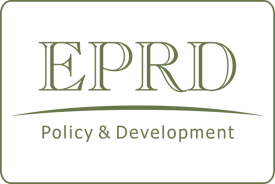 Wyniki badaniaPostawy Pracodawców
24
Nieco ponad 1/3 pracodawców w regionie ma w planach szkolenie pracowników w najbliższych 12 miesiącach. Pozostali pracodawcy nie widzą takiej potrzeby lub nie potrafią sprecyzować planów szkoleniowych.
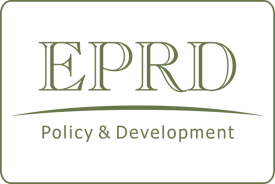 Wyniki badaniaPostawy Pracodawców
25
Wśród najczęściej wskazywanych potrzeb szkoleniowych była obsługa maszyn i urządzeń (37% wskazań), obsługa administracyjna firmy (24%) oraz umiejętności miękkie (12%). Szczególnie na tę ostatnią grupę szkoleń zwracali uwagę pracodawcy objęci wywiadami indywidualnymi i wskazywali je jako bardzo przydatne.
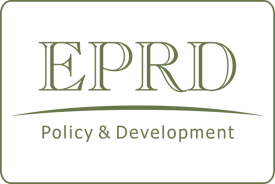 Wyniki badaniaPostawy Pracodawców
26
Wśród maszyn i urządzeń, z obsługi których szkolili się pracownicy świętokrzyskich firm, przeważały wózki widłowe, maszyny budowlane oraz kursy spawalnicze.
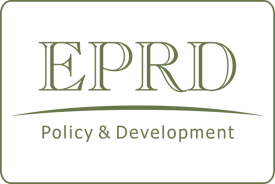 Wyniki badaniaInteligentne specjalizacje - kwalifikacje
27
Zasobooszczędne budownictwo
Robotnik budowlany  – wybrane kwalifikacje:
Uprawnienia obsługi maszyn (np. wózki widłowe, podnośniki, koparki, ładowarki, zagęszczarki, betoniarki etc.)
Prawo jazdy (różne kategorie)
Certyfikaty spawalnicze
Praktyczne umiejętności związane z pracami budowlanymi (np. zbrojarz, tynkarz, murarz, technolog robót wykończeniowych, posadzkarz, glazurnik, malarz-szpachlarz etc.)
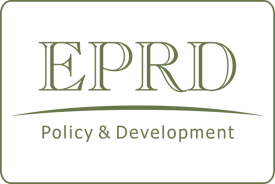 Wyniki badaniaInteligentne specjalizacje - kwalifikacje
28
Przemysł metalowo - odlewniczy
Zawody związane z produkcją metalowo-odlewniczą – wybrane kwalifikacje:
 Certyfikaty spawalnicze, w tym rozszerzone uprawnienia spawalnicze
Uprawnienia energetyczne
Certyfikaty UDT
Uprawnienia do obsługi maszyn i urządzeń (w tym umiejętność obsługi maszyn sterowanych numerycznie, tłoczenia blachy, obróbki skrawaniem, pieców indukcyjnych i zlewarek indukcyjnych etc.)
Specjalizacja zawodowa – technik mechatronik
Specjalizacja zawodowa – technolog
Znajomość rysunku technicznego
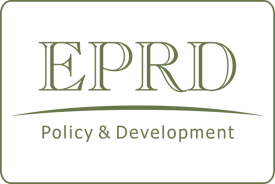 Wyniki badaniaInteligentne specjalizacje - kwalifikacje
29
Nowoczesne rolnictwo i przetwórstwo spożywcze
Przetwórstwo rolno-spożywcze – technolog produkcji – wybrane kwalifikacje:
Umiejętność planowania surowców, materiałów do produkcji
Zarządzanie jakością produkcji
Znajomość zagadnień z zakresu systemów GMP, GHP, HACCP oraz ISO 22000.
Optymalizacja maszyn i narzędzi produkcyjnych
Świadectwa kwalifikacyjne (elektroenergetyczne, gazowe)
Znajomość przepisów BPH i ppoż.
Umiejętności związanych z automatyką przemysłową
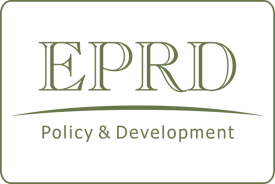 Wyniki badaniaInteligentne specjalizacje - kwalifikacje
30
Turystyka zdrowotna i prozdrowotna
Fizjoterapeuta – wybrane kwalifikacje:
Specjalistyczne kursy z zakresu rehabilitacji
Specjalistyczne kursy z zakresu neuromobilizacji
Masaż tkanek miękkich
Masaż tkanek twardych
Terapię manualną
Specjalistyczne kursy z zakresu metody Cyriax'a
Specjalistyczne kursy z zakresu terapii Mulligana
Specjalistyczne kursy z zakresu metody McKenziego
Kursy PNF
Specjalistyczne kursy z zakresu kinesiotapingu
Język obcy
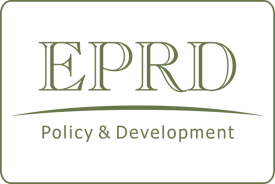 Wyniki badaniaInteligentne specjalizacje - kwalifikacje
31
Technologie informacyjno-komunikacyjne
Programista – wybrane kwalifikacje:
Programowanie związane z tworzeniem stron internetowych (języki - HTML, CSS, JavaScript, Java, PHP)
Programowanie systemu iOS
Programowanie systemu Android
Programowanie systemu Windows Phone
Programowanie mobilnych stron responsywnych
Programowanie w JAVA
Programowanie w JavaScript
Programowanie w językach HTML i CSS
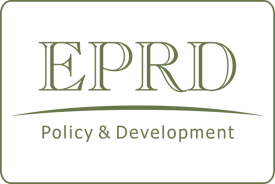 Wyniki badaniaInteligentne specjalizacje - kwalifikacje
32
Branża targowo-kongresowa
Specjalista ds. organizacji i sprzedaży imprez targowych – wybrane kwalifikacje:
Bardzo dobra znajomość języków obcych
Swobodne korzystanie z sieci Internet i narzędzi internetowych (nowoczesne kanały marketingowe, sieci społecznościowe etc.)
Znajomość różnego typu technik sprzedażowych
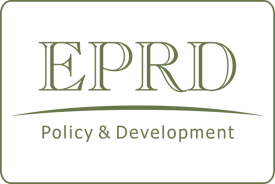 Wyniki badaniaInteligentne specjalizacje - kwalifikacje
33
Zrównoważony rozwój energetyczny 
Projektant – wybrane kwalifikacje:
Obsługa programu AutoCAD 
Rysunek techniczny
Obsługa programu BIM Revit
Obsługa programu Norma PRO
Obsługa programu Robot Structural Analysis Professional
Obsługa programy Inventor do projektowania w 3D
Kierunkowe wykształcenie wyższe
34
Dziękujemy za uwagę
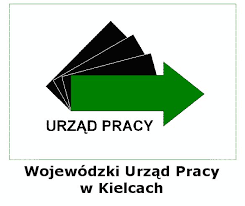 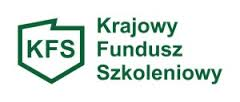 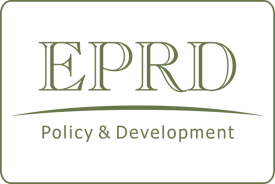